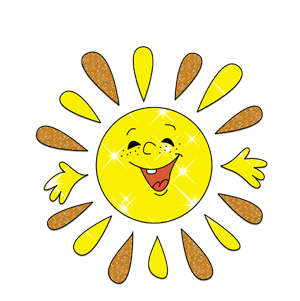 Психологиялық 
      дайындық
Күн жарығын алақанға саламын,
Жүрегіме басып ұстай қаламын,
Ізгі әрі нәзік , жарық,мейірімді,
Болып кетер сонда дереу жан-жағым.
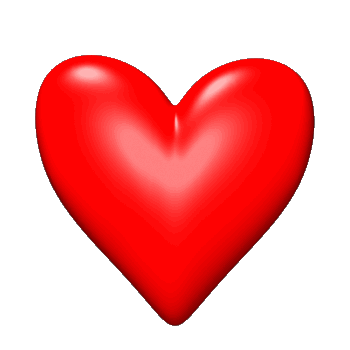 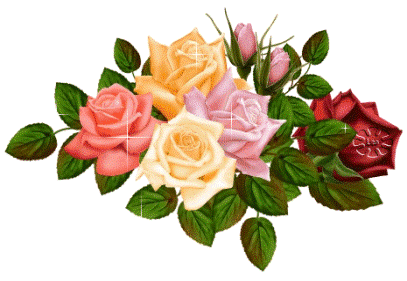 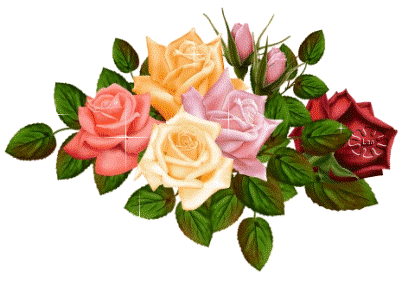 Prezentacii.com
Топқа бөлу
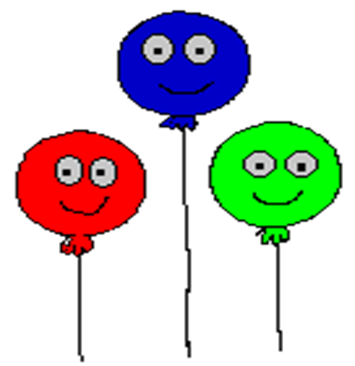 1.Үй жұмысын сұрау
Зат есім дегеніміз не?
Атау септігіне тоқталу.
Ілік септігі туралы не білесіңдер?
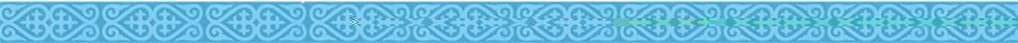 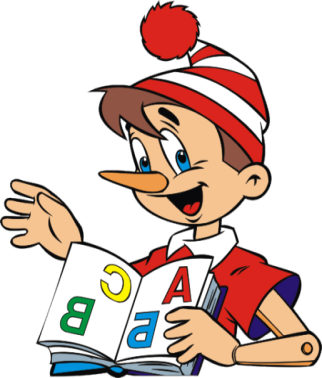 ІІ. Ребус шешу
<<<<
<
<<   <
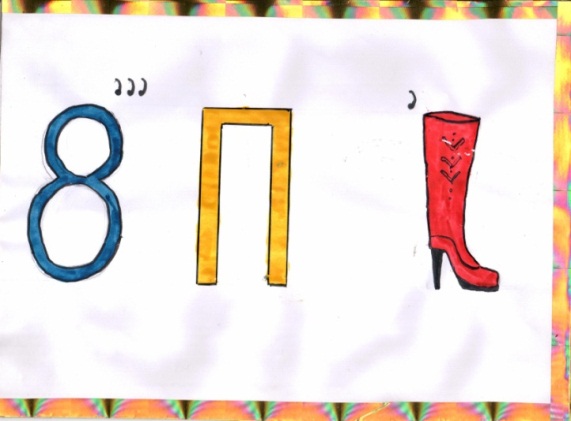 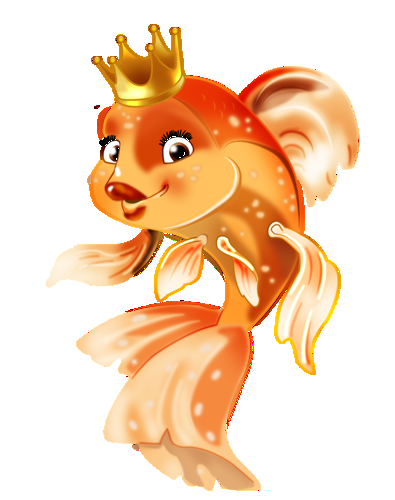 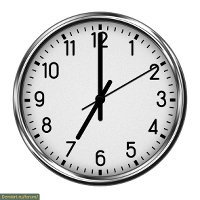 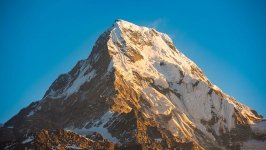 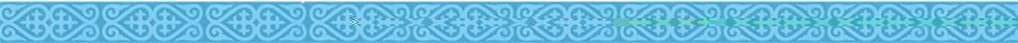 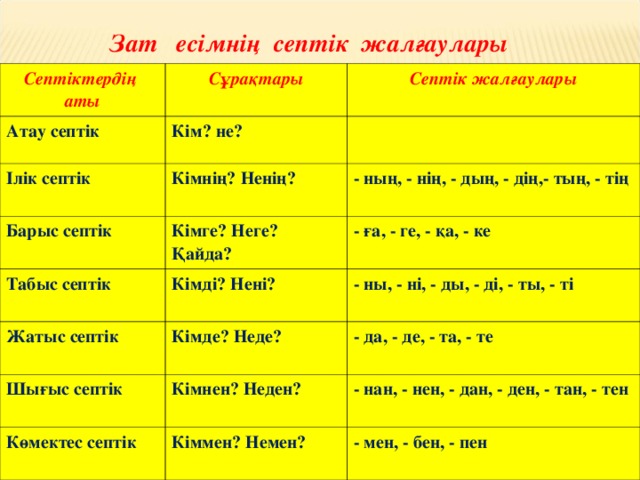 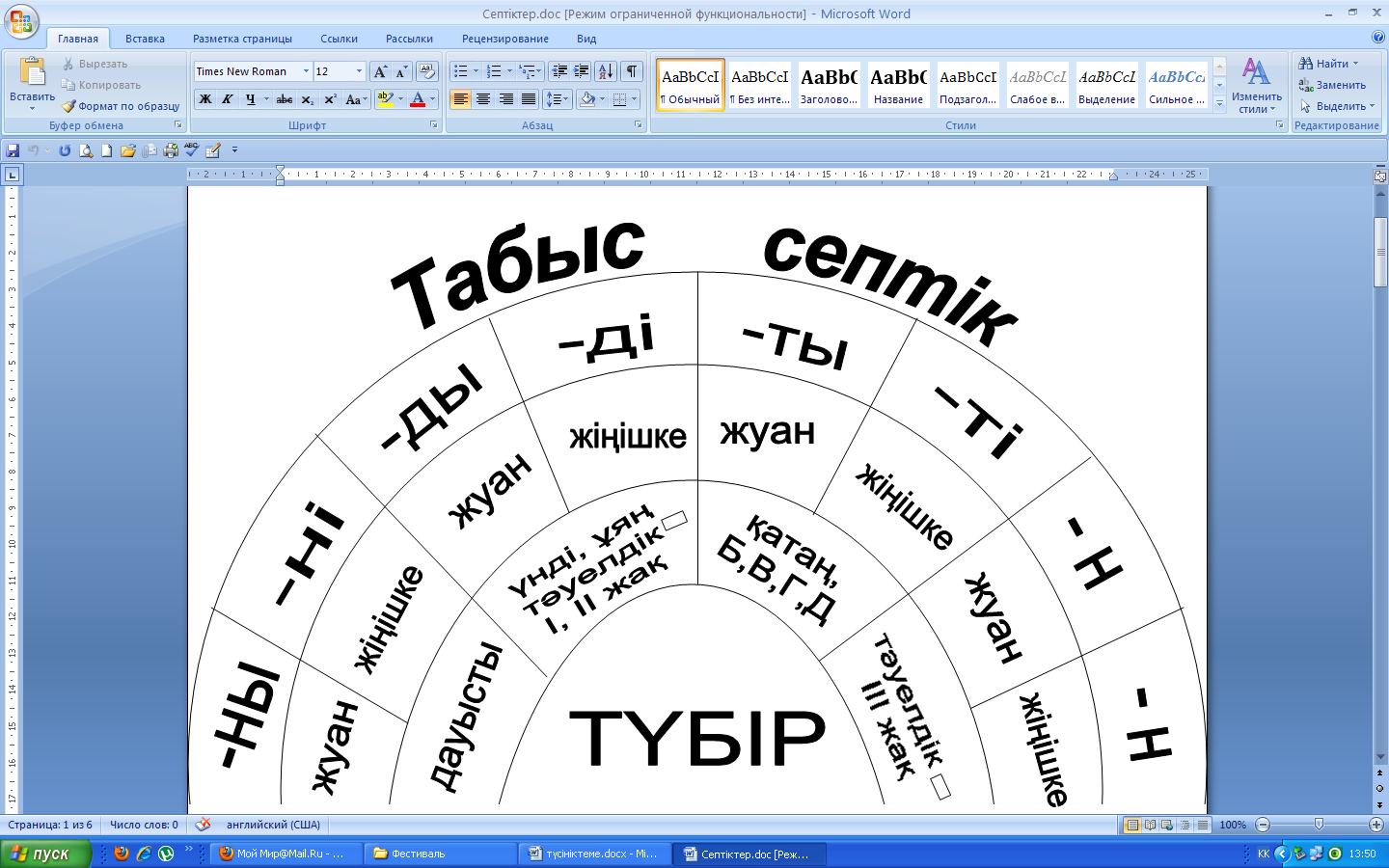 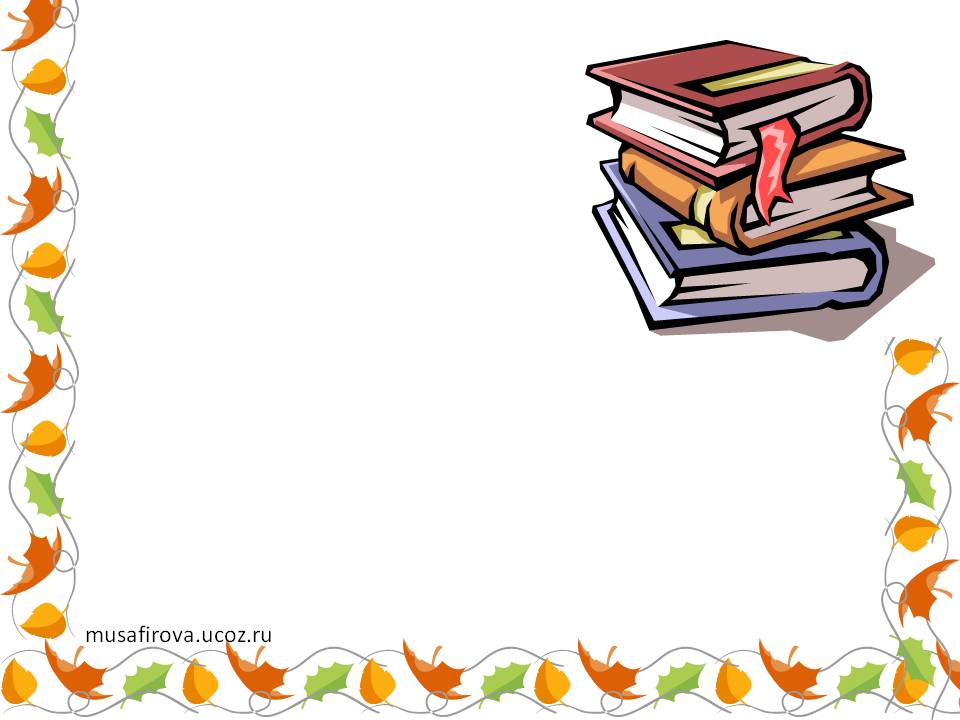 Топтық жұмыс48-жаттығу
48-жаттығу.
Жаттығу жұмысы
50-жаттығу.
Сөздерді топтау.
51-жаттығу.
52-53-жаттығу.Топтық жұмыс.
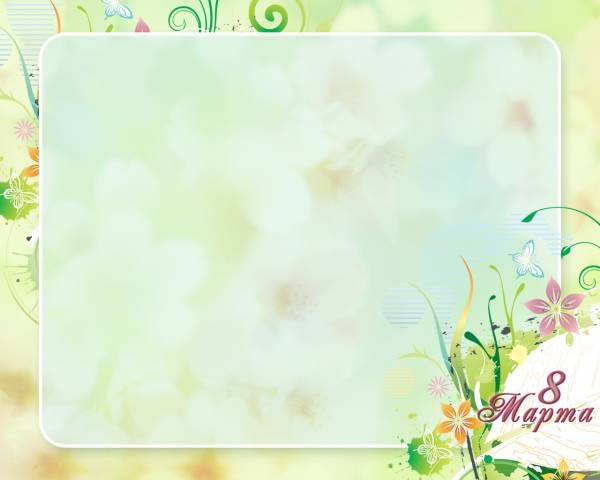 52-53-жаттығу.Топтық жұмыс.
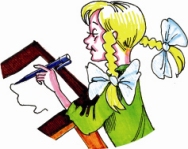 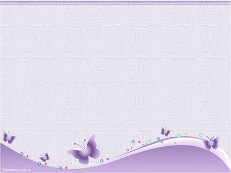 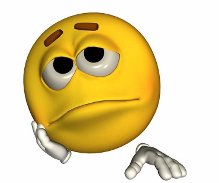